Εφαρμοσμένη Αναπτυξιακή Πολιτική
ΜΠΣ Εφαρμοσμένης Οικονομικής και Χρηματοοικονομικής
Τμήμα Οικονομικών Επιστημών
ΕΚΠΑ
1
Το «υπόλοιπο» ή «κατάλοιπο» του υποδείγματος του Solow
Λογιστική της μεγέθυνσης ώστε να ανακαλύψουμε τις «πηγές» της οικονομικής μεγέθυνσης.

Οικονομική μεγέθυνση: ρυθμός μεταβολής του προϊόντος.

Τεχνική μέτρησης της συνεισφοράς των βασικών συντελεστών παραγωγής στην οικονομική μεγέθυνση.
Εργασία
Κεφάλαιο
τεχνολογία
2
Συνάρτηση παραγωγής
Η τεχνική στηρίζεται σε υπολογισμούς που προέρχονται από την πλευρά της παραγωγής (συνάρτηση παραγωγής, όχι δαπάνη…)

Abramovits (1956), Solow (1957).

Από την συνάρτηση παραγωγής:

Υ(t)=F[K(t), A(t)L(t)]  ⇒
3
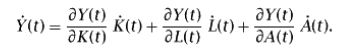 Διαιρώ με Υ(t):
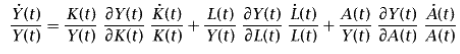 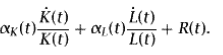 =
⇒ O ρυθμός μεταβολής του προϊόντος ανά εργαζόμενο:
4
αkt: ελαστικότητα του προϊόντος σε σχέση με το κεφάλαιο
Αν υποθέσουμε και σταθερές αποδόσεις κλίμακος      (αk +αL=1)
Rt: «κατάλοιπο (residual)» του Solow, μετρά την συμβολή της τεχνολογικής προόδου.
TFP: Total Factor Productivity 
ΣΠΣ: Συνολική Παραγωγικότητα των Συντελεστών
5
Κατάλοιπο Solow:
R: εξωγενής τεχνολογική πρόοδος
Εξηγεί μεταβολές του προϊόντος που δεν οφείλονται σε μεταβολές του υλικού κεφαλαίου, Κ, ή της εργασίας,  L.
Νεοκλασσική προσέγγιση (στηρίζεται στο νεοκλασσικό υπόδειγμα παραγωγής, πλήρης ανταγωνισμός, δεν υπάρχουν δυσκαμψίες, όλες οι αγορές είναι σε ισοροπία )
Το προϊόν μακροχρόνια αυξάνεται όταν αυξάνεται η τεχνολογική πρόοδος (Solow).
Εξωγενής μεγέθυνση (Solow)
Ενδογενής μεγέθυνση (Romer (1990)…)
6
Σημασία για την οικονομική πολιτική:
Έχει αποδειχθεί ότι η TFP, (R), προκαλεί σημαντικές διακυμάνσεις στο ΑΕΠ.

⇒Οικονομικοί κύκλοι

Σημαντικό να γνωρίζομε τί προκαλεί μεταβολές στο TFP.

Αλλά, οι μεταβολές στη συνολική παραγωγικότητα δεν οφείλονται μόνο στην τεχνολογική καινοτομία.
Πού οφείλονται οι μεταβολές στην συνολική παραγωγικότητα;
7
Πού οφείλονται οι μεταβολές στην συνολική παραγωγικότητα;
Νέες μέθοδοι παραγωγής και προϊόντα
Καινοτομίες στη διοίκηση
Σταθερό και απλό φορολογικό σύστημα
Βελτίωση της ποιότητας κεφαλαίου
 Βελτίωση της εργασίας-δεξιότητες-εξειδίκευση (εκπαίδευση)
Κρατικές ρυθμίσεις: νομοθετικό πλαίσιο, περιορισμός της γραφειοκρατίας, διαφάνεια
Λειτουργία υγιούς χρηματοπιστωτικού συστήματος
Δημόσιες δαπάνες για R&D
Νομισματική πολιτική→R&D
8
Λογιστική της μεγέθυνσης:
Προβλήματα για τον υπολογισμό της συμβολής της τεχνολογικής προόδου: 
Διάφοροι τύποι εργασίας
Διάφοροι τύποι κεφαλαίου
Ατελής ανταγωνισμός
9
Εργασίες για την λογιστική μέτρηση της ανάπτυξης που αφορούν την ελληνική οικονομία
Δημέλη, Σ., Κολλίντζας Ν., Χριστοδουλάκης Ν., (1996)                            « Βασικά χαρακτηριστικά  της οικονομικής ανάπτυξης στη μεταπολεμική Ελλάδα» Μελέτες Οικονομικής Πολιτικής, 1, 71-103.

Bosworth, B. και  Κολλίντζας, (2002) Οικονομική ανάπτυξη στην Ελλάδα: επιδόσεις κατά  το παρελθόν και προοπτικές για το μέλλον στο Bryant, R., Γκαργκάνας, Ν. και Γ. Τάβλας (εκδ) Οικονομικές επιδόσεις και προοπτικές της Ελλάδας, Τράπεζα της Ελλάδος, 189-260.

Αντωνόπουλος, Χ. (2006) «Εκτίμηση απόσβεσης υπολογιστών και άλλα δοκίμια», Διδακτορική Διατριβή, Οικονομικό Πανεπιστήμιο Αθηνών.
10
Belegri-Roboli, A., P.G. Michaelides, 2006, Measuring Technological change in Greece, Journal of Technology Transfer, 31, 663-6671.

Mylonidis Nikolaos, Vangelis Vassilatos, 2009, Assessing the macroeconomic performance of Greece in a comparative perspective.

Bournakis, I. 2011, Sources of TFP Growth in a framework of convergence: Evidence from Greece, International Review of Applied Economics, 25(6).
11
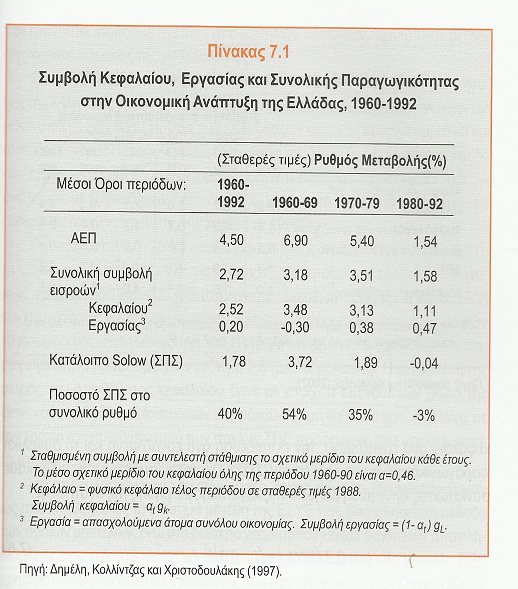 12
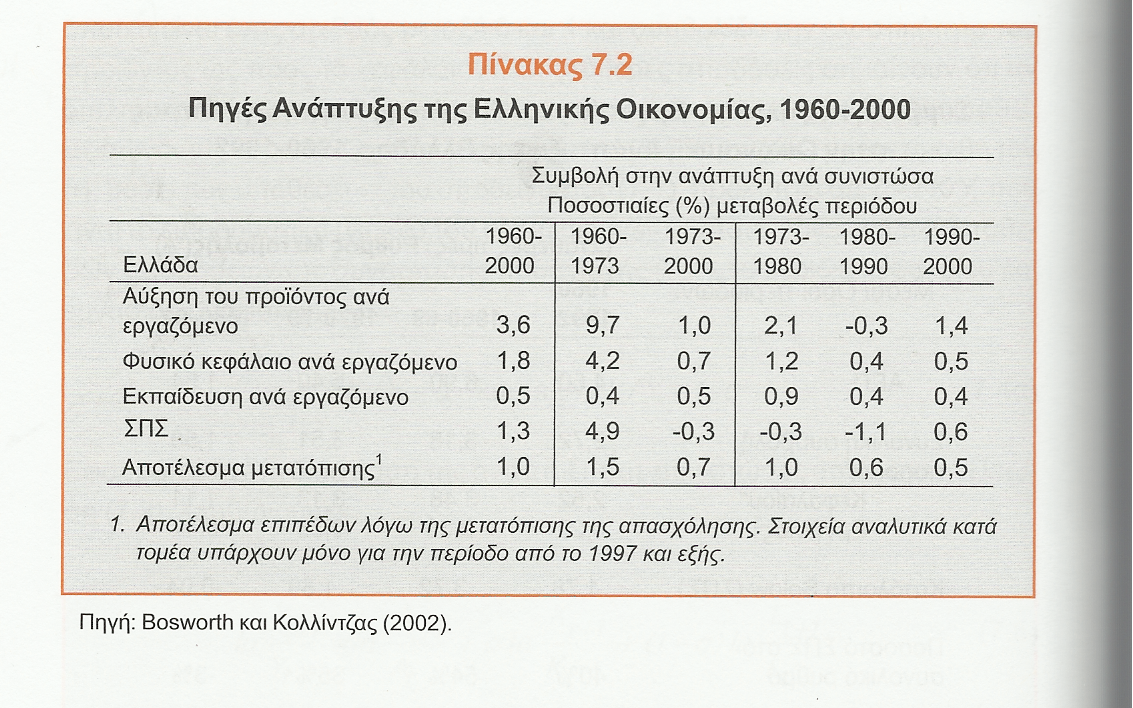 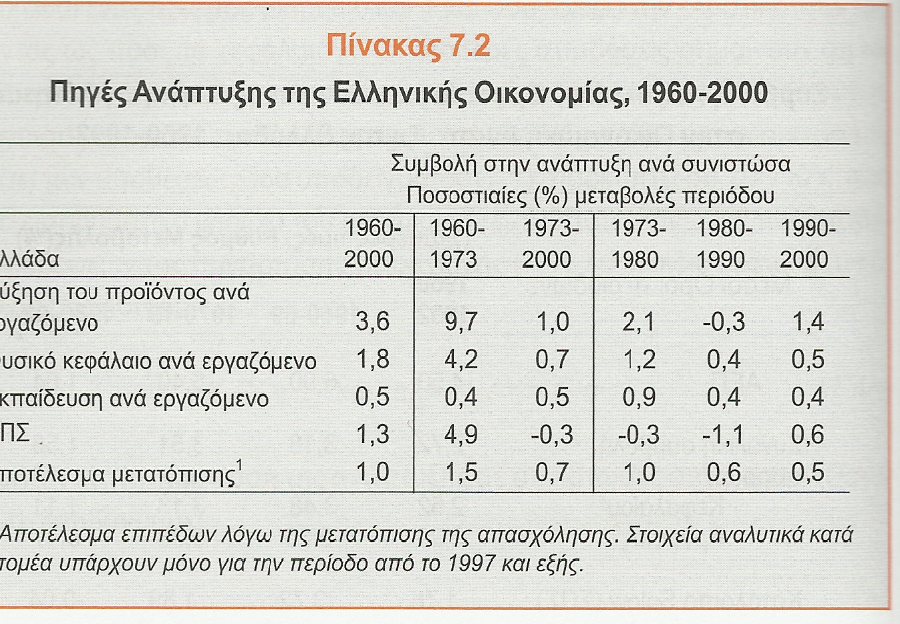 Πηγή: Bosworth και Κολλίτζας (2002)
13
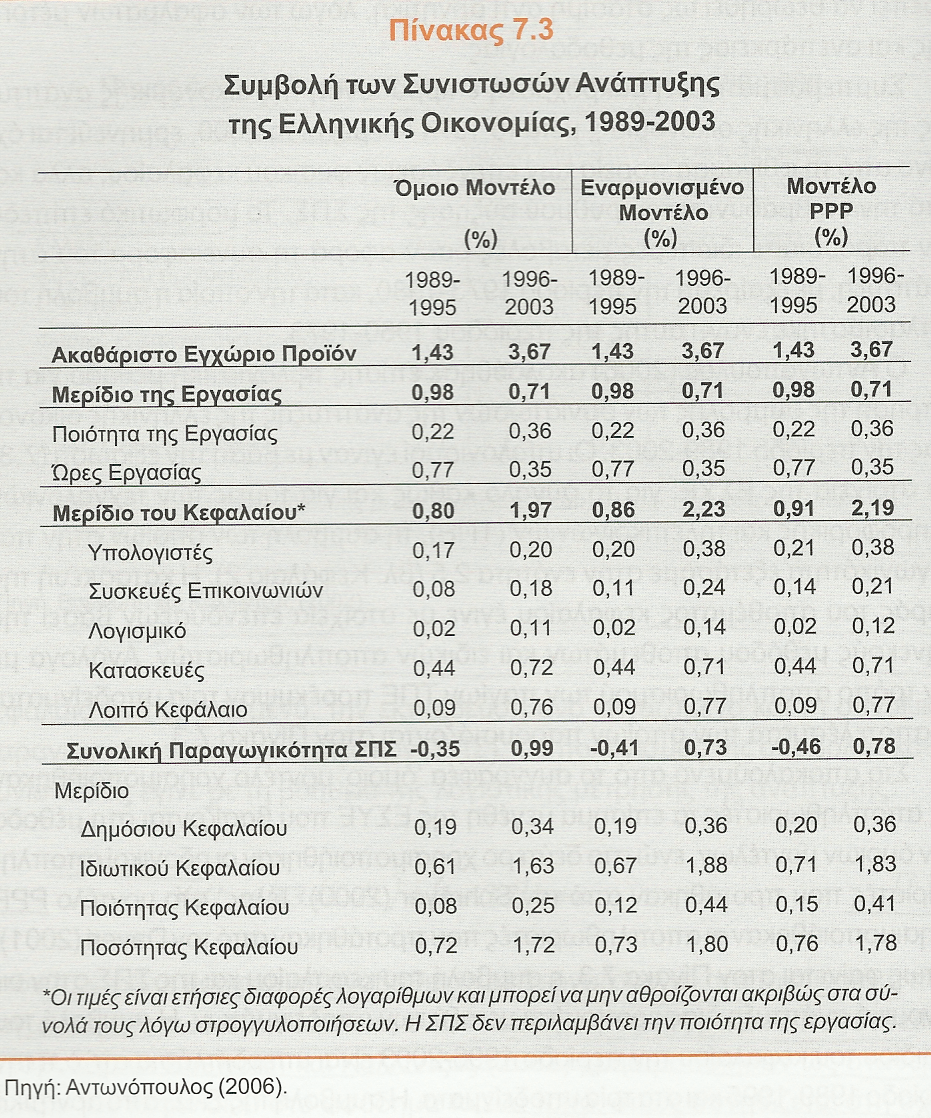 14
Belegri-Roboli, A., P.G. Michaelides, 2006, Measuring Technological change in Greece, Journal of Technology Transfer, 31, 663-6671.
Στόχος:
Να υπολογίσουν την συνολική παραγωγικότητα (TFP) για 21 κλάδους
(1988-1998):
15
Συνάρτηση παραγωγής:
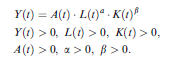 ⇒
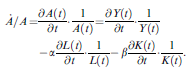 16
Ποσοστά αύξησης της 
παραγωγικότητας της εργασίας (l)
παραγωγικότητας του κεφαλαίου (k)
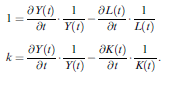 17
Για να βρουν την συνολική παραγωγικότητα (TFP) για 21 κλάδους(1988-1998):
Υπολογίζουν τα α και β για κάθε κλάδο χωριστά από τη συνάρτηση παραγωγής
Υπολογίζουν το Κ
18
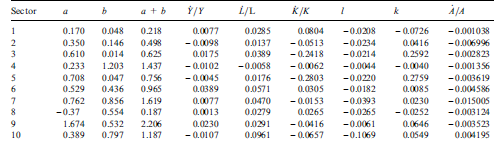 1. Γεωργία, δασικά προϊόντα, αλιεία
4. Υφαντουργία, δέρμα
10. Σίδηρος, χάλυβας
19
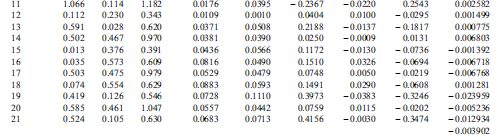 11. Mεταλλουργικά προϊόντα
12. Ναυπηγεία, κατασκευή μεταφορικών μέσων, ηλεκτρικές συσκευές
20
TFP: για τους περισσότερους κλάδους ήταν αρνητικό εκτός από τους κλάδους
10. Σίδηρος-χάλυβας

11.Μεταλλουργικά προϊόντα

12. Μεταφορικά μέσα, ηλεκτρικές και μη συσκευές

13. Ηλεκτρισμός, αέριο, νερό

14. Κατασκευές

18.Χρηματοοικονομικός τομέας (τράπεζες-ασφάλειες).
21
Βασικά συμπεράσματα
Συνολικά, η  τεχνολογική πρόοδος συνέβαλε κατά 0,39% -κατά μέσον όρο- στην αύξηση της παραγωγής.
ποσοστό κατώτερο από έρευνες για άλλες χώρες του ΟΟΣΑ.
Το TFP (Solow residual) παρέμεινε  σχεδόν σταθερό…
Η μέση αύξηση :
της παραγωγής ήταν 2,99%, 
του κεφαλαίου 4,11%  
της εργασίας 4,38%
της τεχνολογίας -0,39%
22
To κατάλοιπο του Solow μειώθηκε  κατά 0.39%, 1988-98.

TFP περίπου 0, συμβατό και με άλλες μελέτες.
23
Mylonidis Nikolaos, Vangelis Vassilatos. 2009, «Assessing the macroeconomic performance of Greece in a comparative perspective»
Ελλάδα – Ιρλανδία – Σουηδία
Ελλάδα στασιμότητα: εισόδημα, παραγωγικότητα εργασίας
Βασική αιτία της ελληνικής υστέρησης: TFP (χαμηλός βαθμός εξωστρέφειας της ελληνικής οικονομίας)
Σύγκριση: λογιστική της οικονομικής μεγέθυνσης
24
Νεοκλασσικό υπόδειγμα
Το αντιπροσωπευτικό νοικοκυριό μεγιστοποιεί μία αντικειμενική εξίσωση:
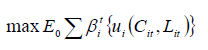 Πληθυσμός Ν, αυξάνεται με ρυθμό, n
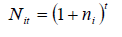 Συνάρτηση παραγωγής (Cobb-Douglas)
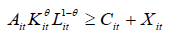 Διαδικασία αύξησης κεφαλαίου:
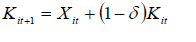 25
Α:TFP
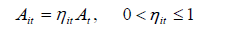 Αi, Διασπάται σε 2 συνθετικά μέρη:
Α:    η πλέον εξελιγμένη τεχνολογία σε παγκόσμιο επίπεδο   (ΗΠΑ)
η:     η σχετική αποδοτικότητα της συγκεκριμένης χώρας στη χρησιμοποίηση αυτής της τεχνολογίας
26
Σύγκριση μακροοικονομικών τάσεων
Μεγέθυνση: ΑΕΠ, κατά κεφαλήν (ΗΠΑ)
Διάσπαση του ΑΕΠ (Υ/Ν):


Διάσπαση της παραγωγικότητας της εργασίας Υ/L:
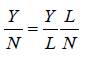 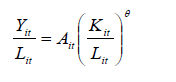 27
Υστέρηση στην παραγωγικότητα της εργασίας:
(Υ/L)Ελλάδα/(Υ/L)ΗΠΑ







διάσπαση της υστέρησης της
υστέρηση σε K/L
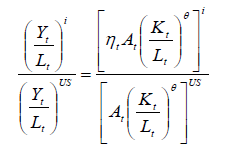 28
Y, L, K (?)
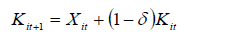 K:
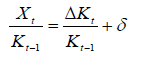 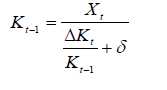 29
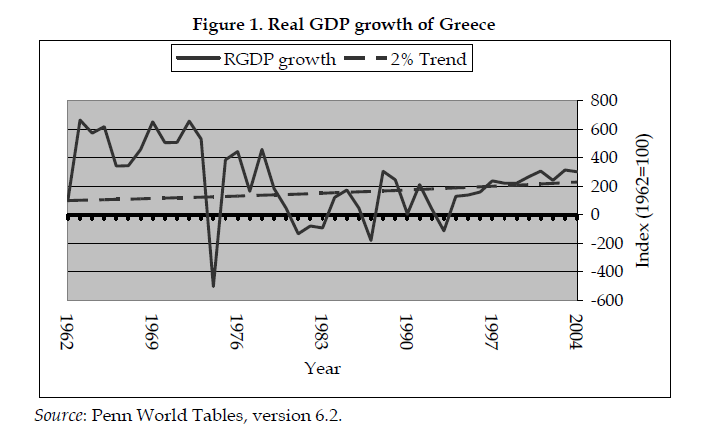 30
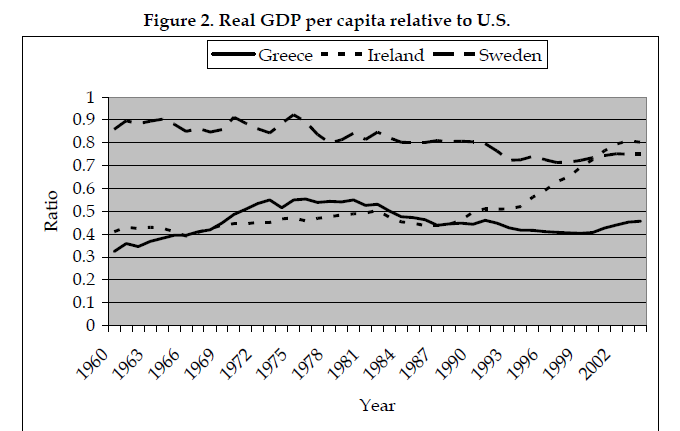 31
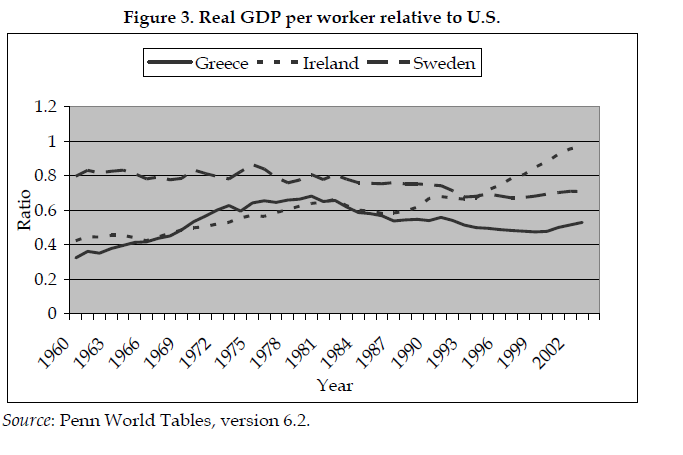 32
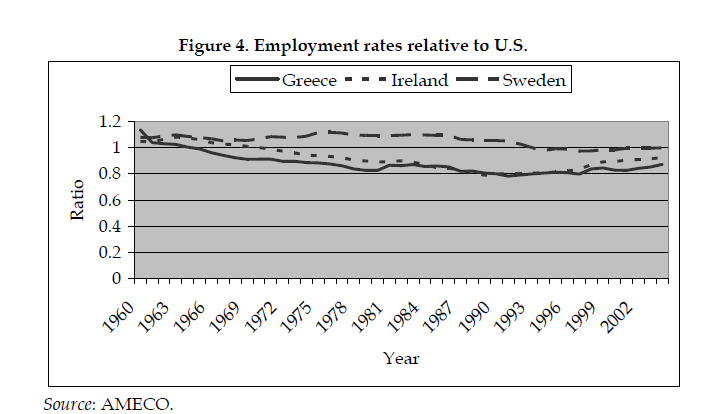 33
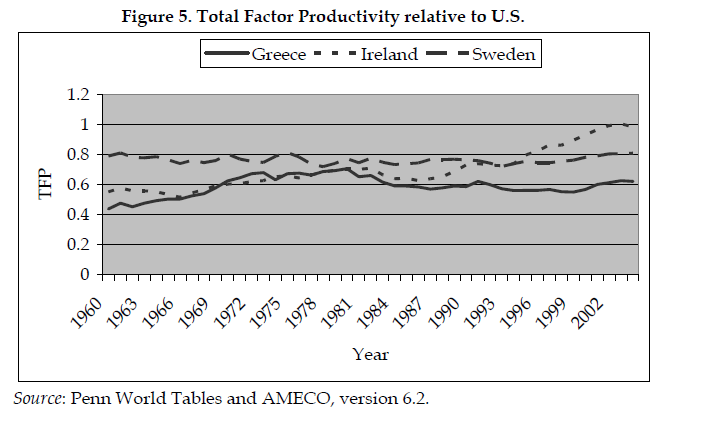 34
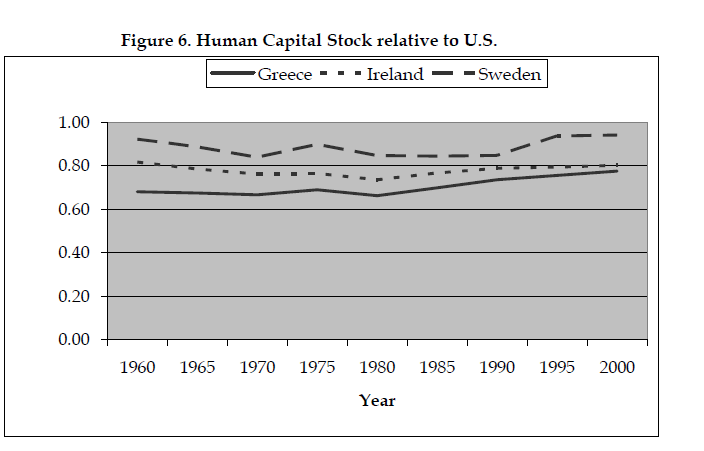 35
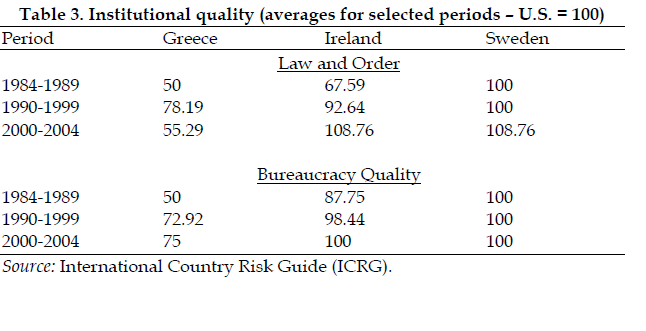 36
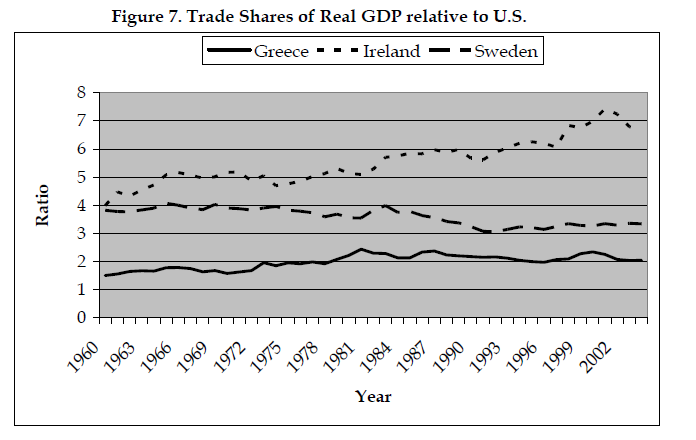 37
Περίληψη και συμπεράσματα:
ΤFP: μετρά την αποδοτικότητα στη χρησιμοποίηση του κεφαλαίου και της εργασίας.

Για την Ελλάδα, αίτια της στασιμότητας στην σχετική μεγέθυνση και στην παραγωγικότητα της εργασίας: 

(ανθρώπινο κεφάλαιο), ποιότητα θεσμών, γραφειοκρατία, εξωστρέφεια της οικονομίας.
38
Εξωστρέφεια της οικονομίας
Πώς μπορεί να ενισχυθεί η εξωστρέφεια;
Αύξηση της ανταγωνιστικότητας
Ανταγωνιστικότητα συνδέεται με την αύξηση της παραγωγικότητας:
Πολιτικές που ενθαρρύνουν την είσοδο αποδοτικών επιχειρήσεων στην αγορά
Μείωση κόστους για την είσοδο νέων επιχειρήσεων, βελτίωση της αγοράς κεφαλαίων
Χαλάρωση των κανόνων ελέγχου της αγοράς εργασίας
39
Bournakis, I. 2011, Sources of TFP Growth in a framework of convergence: Evidence from Greece, International Review of Applied Economics, 25(6).
Σύγκριση δύο χωρών:
Γερμανία: η πιο εξελιγμένη χώρα στην ΕΕ - τεχνολογία
Ελλάδα: χώρα που ακολουθεί (αντιγράφει την τεχνολογία της Γερμανίας)
Έντονο εμπόριο μεταξύ τους
Ρόλος του δ. εμπορίου στη μετάδοση της τεχνολογίας
40
Πηγές της αύξησης της παραγωγικότητας (TFP)
Επενδύσεις σε R&D

Εμπόριο (μεταφέρει και προάγει την ξένη τεχνολογία)

Θεσμικοί παράγοντες, κυρίως σε σχέση με την αγορά εργασίας
41
Βασικά χαρακτηριστικά του τομέα της μεταποίησης
Σύγκριση Ελλάδας Γερμανίας, Αγγλίας, Γαλλίας, Ισπανίας, Ιταλίας.

(1980-2003)

Γερμανία έχει το προβάδισμα στην παραγωγικότητα της εργασίας στον τομέα της μεταποίησης
42
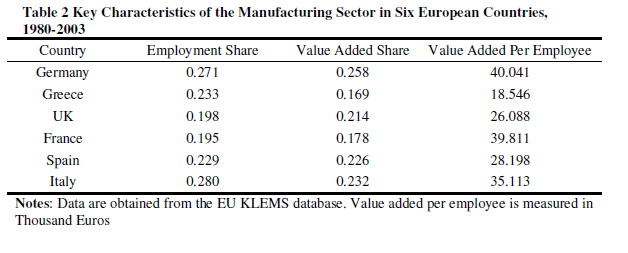 43
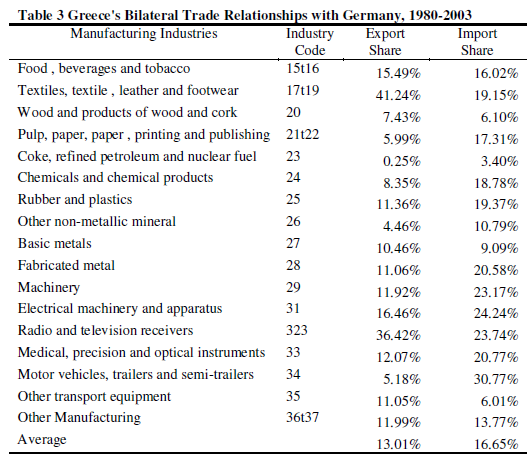 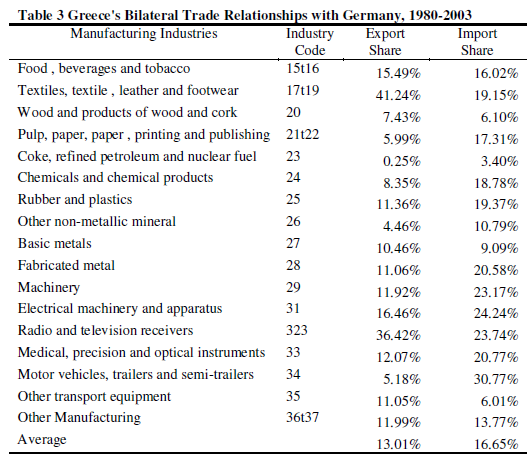 44
Υπολογισμός του TFP
Αύξηση παραγωγικότητας στον κλάδο i, για την χώρα c:
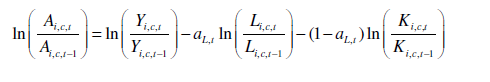 45
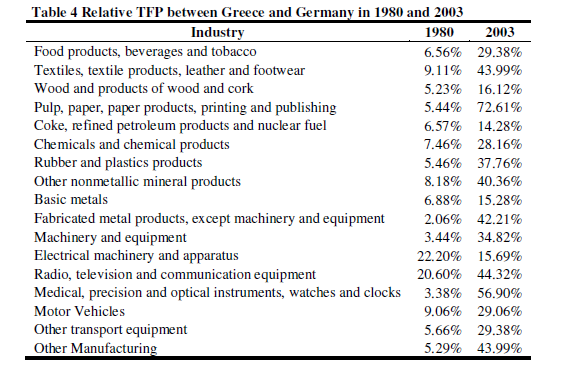 46
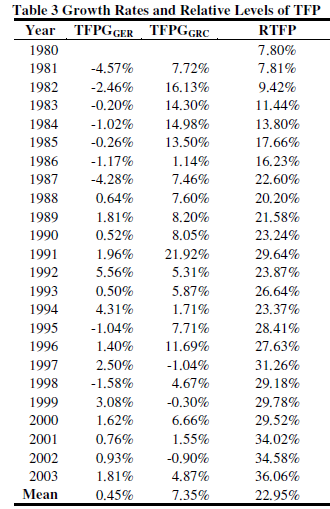 47
Οικονομετρική διερεύνηση
Σχέση μεταξύ της παραγωγικότητας του κλάδου i της Ελλάδας και της παραγωγικότητας του ίδιου κλάδου της Γερμανίας
Ενσωματωμένη υπόθεσης της σύγκλισης (συνολοκλήρωση)
17 κλάδοι της μεταποίησης (1980-2003)
48
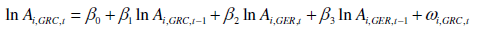 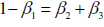 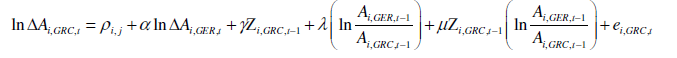 49
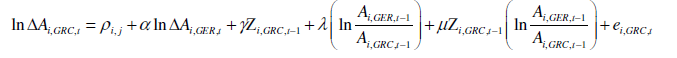 ρ: διαφορετικό για κάθε κλάδο
α: επίδραση της παραγωγικότητας του συγκεκριμένου κλάδου της Γερμανίας στον αντίστοιχο ελληνικό κλάδο
Ζ: περιλαμβάνει άλλους παράγοντες που επιδρούν στην μεταβολή του Α, εμπόριο, δυσκαμψίες της αγοράς εργασίας, συγκέντρωση αγοράς, R&D.
50
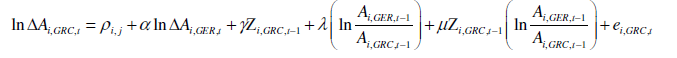 λ: ταχύτητα μετάδοσης της τεχνολογικής εξέλιξης
μ: επίδραση της βελτίωσης της αφομοιωτικής ικανότητας της σχετικής παραγωγικότητας
51
Αποτελέσματα:
Θετικό πρόσημο της σχετικής παραγωγικότης (όσο υψηλότερη η διαφορά της παραγωγικότητας τόσο υψηλότερη η αύξηση της παραγωγικότητας στην Ελλάδα).

Εμπόριο, R&D, θεσμικοί παράγοντες είναι όλοι σημαντικοί παράγοντες (με τις αναμενόμενες επιδράσεις).
52